SMART PORTS
ΠΜΣ Οργάνωση, Λειτουργία, Ανάπτυξη & Διοίκηση Λιμένων
Οικονομικά Λιμένων, Ακαδημαϊκό Έτος 2022-2023
Βαρδής Αλέξανδρος
ΛΙΜΕΝΕΣ ΠΡΩΤΗΣ ΓΕΝΙΑΣ (μέχρι το 1960)
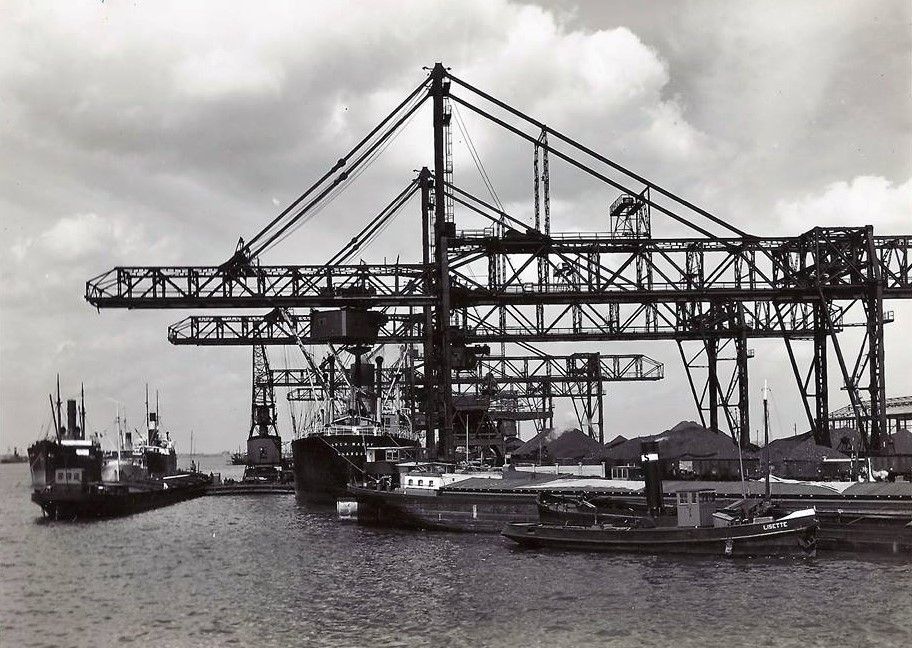 Οι λιμένες πρώτης γενιάς σχεδιάστηκαν για την μεταφορά φορτίου μεταξύ χερσαίων και θαλάσσιων μέσων μεταφοράς, μέσω μιας τοπικής ή περιφερειακής ενδοχώρας

Ήταν κυρίως μικροί λιμένες αλιείας ή μαρίνες οι οποίοι δεν απαιτούσαν δαπανηρά συστήματα πληροφοριών, σημαντικούς χώρους αποθήκευσης αλλά ούτε και προγραμματισμό για το συντονισμό των διαφόρων δραστηριοτήτων
ΛΙΜΕΝΕΣ ΔΕΥΤΕΡΗΣ ΓΕΝΙΑΣ (1960-1980)
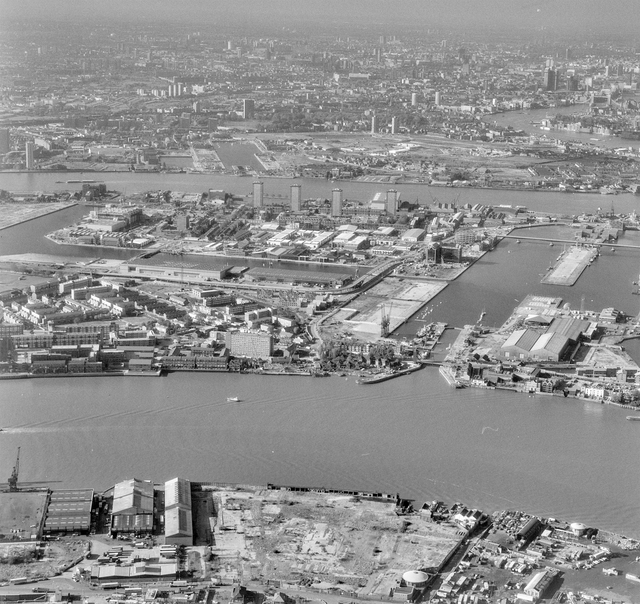 Οι υπηρεσίες τους περιορίζονταν σε πλοία και αγαθά, με την διαφορά ότι σε αυτούς εγκαθίστανται παράλληλα και βιομηχανίες επεξεργασίας πρώτων υλών. Για αυτό το λόγο ονομάζονται αλλιώς και βιομηχανικοί λιμένες

Οι λιμένες δεύτερης γενιάς ανέπτυξαν συνεργασία με εμπορικούς εταίρους και με το δήμο στον οποίο ανήκαν, καθώς είχαν μεγαλύτερη ανάγκη από την πόλη, η οποία τους παρείχε διάφορες υπηρεσίες
ΛΙΜΕΝΕΣ ΤΡΙΤΗΣ ΓΕΝΙΑΣ (1980-1999)
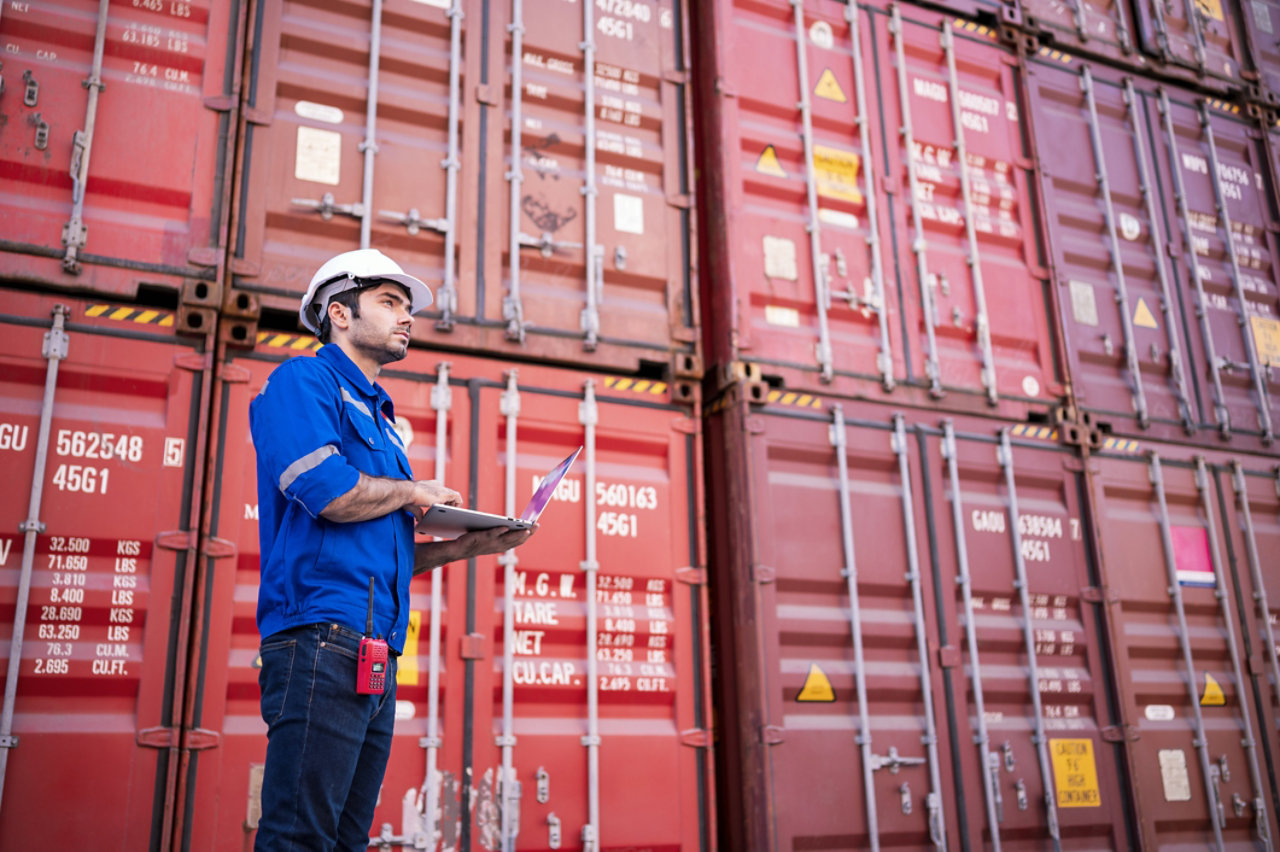 Προσπάθησαν να αυξήσουν την αποτελεσματικότητα τους δίνοντας έμφαση στην ταχεία αποστολή εγγράφων με παράλληλη υιοθέτηση κοινής γλώσσας, προκειμένου αυτά να είναι κατανοητά από τους εμπλεκόμενους στο εμπόριο
Ενσωμάτωσαν υπηρεσίες logistics
Συμμορφώθηκαν με τους διεθνείς κανονισμούς για την ποιότητα και την ασφάλεια
Σε πολλά λιμάνια αναπτύχθηκε πληθώρα από τραπεζικές, ασφαλιστικές, νομικές και τηλεπικοινωνιακές υπηρεσίες
ΛΙΜΕΝΕΣ ΤΕΤΑΡΤΗΣ ΓΕΝΙΑΣ (2000-2010)
Τα κριτήρια που τέθηκαν για το χαρακτηρισμό τους ήταν τα ακόλουθα: η ποιότητα των λιμενικών υπηρεσιών, η αξιοποίηση της πληροφορικής, η ανάπτυξη της κοινότητας, η παρουσία του λιμενικού συγκροτήματος και του κέντρου logistics και η ποιότητα των συνδέσεων με την ενδοχώρα

Χαρακτηρίζονται από δίκτυα τηλεματικής (δίκτυα επικοινωνίας βασισμένα σε νέες τεχνολογίες) που συνδέουν διαφορετικές περιοχές των λιμένων και επιτρέπουν τη συνεργασία με άλλους λιμένες, με στόχο τη διεθνοποίηση και τη διαφοροποίηση της δραστηριότητάς τους
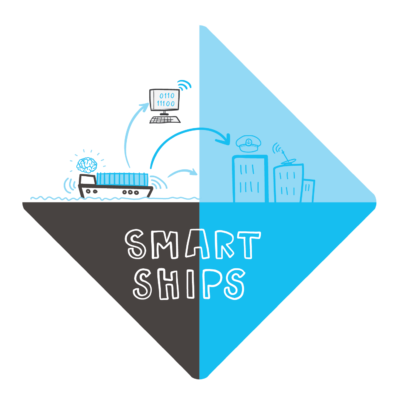 ΛΙΜΕΝΕΣ ΠΕΜΠΤΗΣ & ΕΚΤΗΣ ΓΕΝΙΑΣ
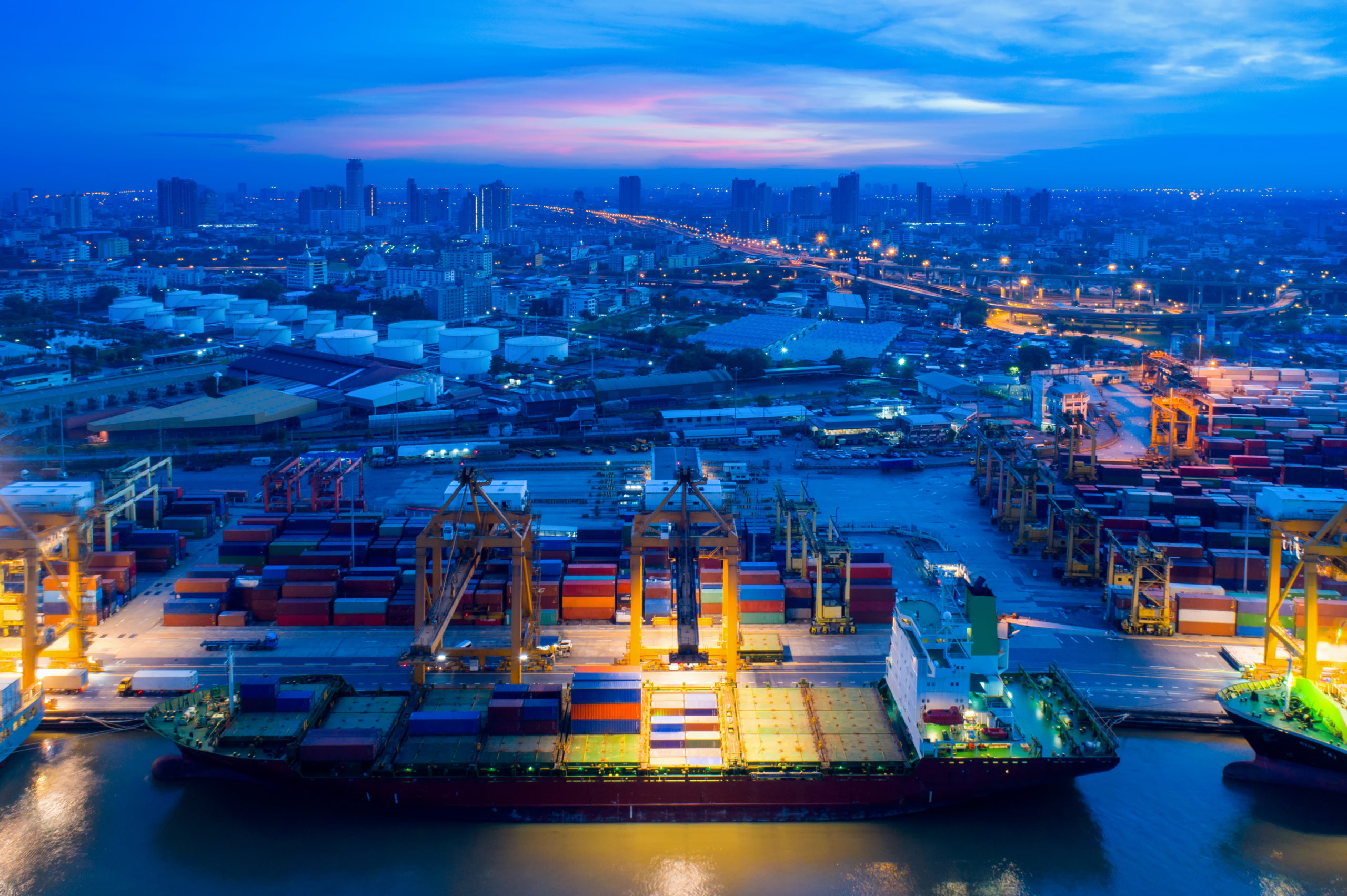 Ο λιμένας πέμπτης γενιάς αποδίδει μεγαλύτερη έμφαση στην ικανοποίηση των πελατών του, στην εφοδιαστική αλυσίδα και στα δίκτυα

Οι λιμένες έκτης γενιάς χαρακτηρίζονται από πλήρη αυτοματοποίηση του τερματικού σταθμού εμπορευματοκιβωτίων λόγω του σημαντικού όγκου των εργασιών φόρτωσης/εκφόρτωσης σε σύντομο χρονικό διάστημα, καθώς και με την διασύνδεση τους με την ενδοχώρα που επιτρέπει τη μεταφορά εμπορευματοκιβωτίων με χαμηλό εξωτερικό κόστος
Τι είναι έξυπνος Λιμένας;
ΚΡΙΣΙΜΑ ΣΗΜΕΙΑ ΓΙΑ ΤΑ SMART PORTS
ΚΡΙΣΙΜΑ ΣΗΜΕΙΑ ΓΙΑ ΤΑ SMART PORTS
ΚΡΙΣΙΜΑ ΣΗΜΕΙΑ ΓΙΑ ΤΑ SMART PORTS
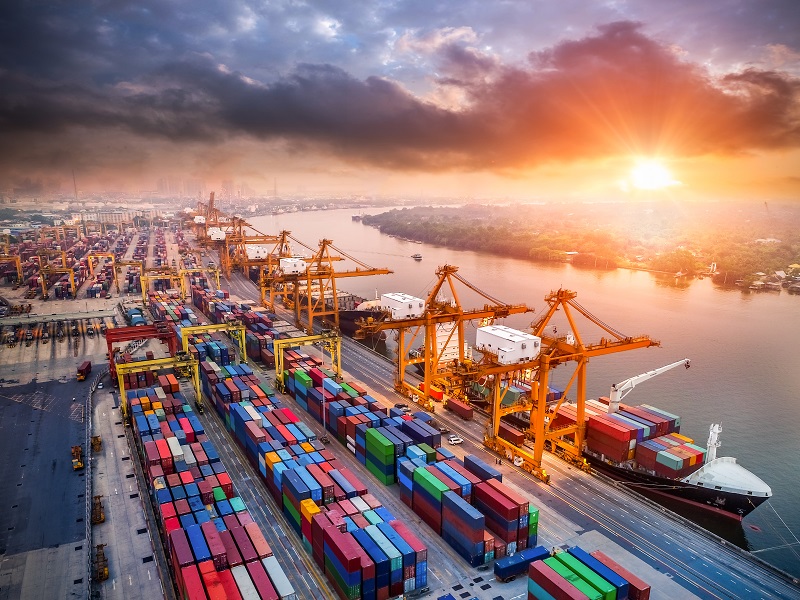 Ασφάλεια και προστασία έναντι των κινδύνων
Η συνολική απόδοση του λιμένα είναι μετρήσιμη μέσω της εφαρμογής και υιοθέτησης Συστημάτων Διαχείρισης Ασφάλειας, Εποπτείας και Βελτιστοποίησης
Ένα Σύστημα Διαχείρισης Ασφάλειας αποτελεί μια ολοκληρωμένη διαδικασία για τη διαχείριση πιθανών κινδύνων και αποτελείται από έξι άξονες: την πολιτική, την οργάνωση, το σχεδιασμό, την εφαρμογή, την αξιολόγηση και τη βελτίωση, ενώ περιέχει επίσης εγχειρίδια, εκπαίδευση και πρότυπα
ΚΡΙΣΙΜΑ ΣΗΜΕΙΑ ΓΙΑ ΤΑ SMART PORTS
Περιβάλλον
Η αποτελεσματικότητα των λιμένων σε αυτόν τον τομέα διαπιστώνεται με την εφαρμογή ή μη ενός  Συστήματος Διαχείρισης Περιβάλλοντος (ΣΠΔ)
Τα Συστήματα Διαχείρισης Περιβάλλοντος προσφέρουν ένα πλαίσιο για την αξιολόγηση, παρακολούθηση και μείωση των περιβαλλοντικών επιπτώσεων των λιμένων (ΙSO 14001, EMAS, PERS)
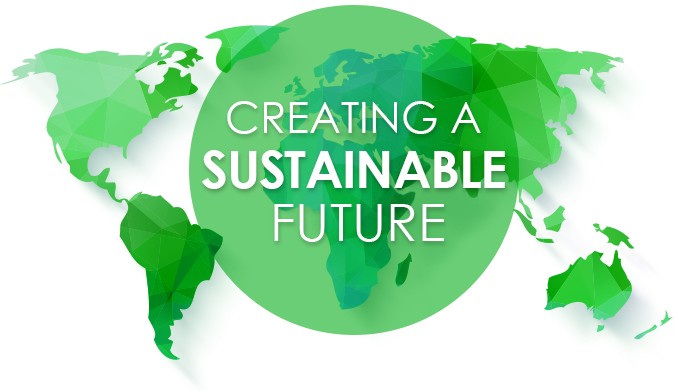 ΕΜΠΟΔΙΑ ΣΤΗ ΜΕΤΑΒΑΣΗ ΣΕ SMART PORTS
ΕΞΥΠΝΑ ΛΙΜΑΝΙΑ & ΤΕΧΝΟΛΟΓΙΑ
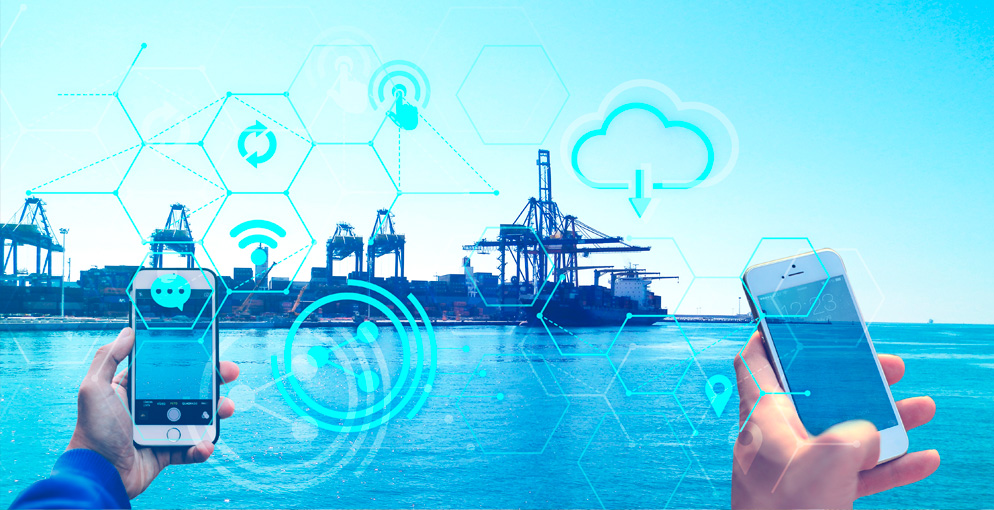 ΔΙΑΔΥΚΤΙΟ ΤΩΝ ΠΡΑΓΜΑΤΩΝ (IoT)
Το IoT είναι μια τεχνολογία που επιτρέπει τη διασύνδεση συσκευών μέσω του Διαδικτύου, την αμοιβαία επικοινωνία τους και την αλληλεπίδραση τους με διάφορες εφαρμογές
ΔΙΑΧΕΙΡΙΣΗ ΜΕΓΑΛΩΝ ΔΕΔΟΜΕΝΩΝ (BIG DATA ANALYTICS) 
Αυτή η τεχνολογία μπορεί να αποθηκεύσει διαφορετικές ροές πληροφοριών από τα logistics, τους αισθητήρες και τα δίκτυα εντοπισμού θέσης, να επεξεργαστεί πληροφορίες σε πραγματικό χρόνο. Βοηθά στη βελτιστοποίηση των logistics των λιμένων, μειώνοντας τις καθυστερήσεις και τη συμφόρηση, αυξάνοντας παράλληλα την αποδοτικότητα των εγκαταστάσεων
ΕΞΥΠΝΑ ΛΙΜΑΝΙΑ & ΤΕΧΝΟΛΟΓΙΑ
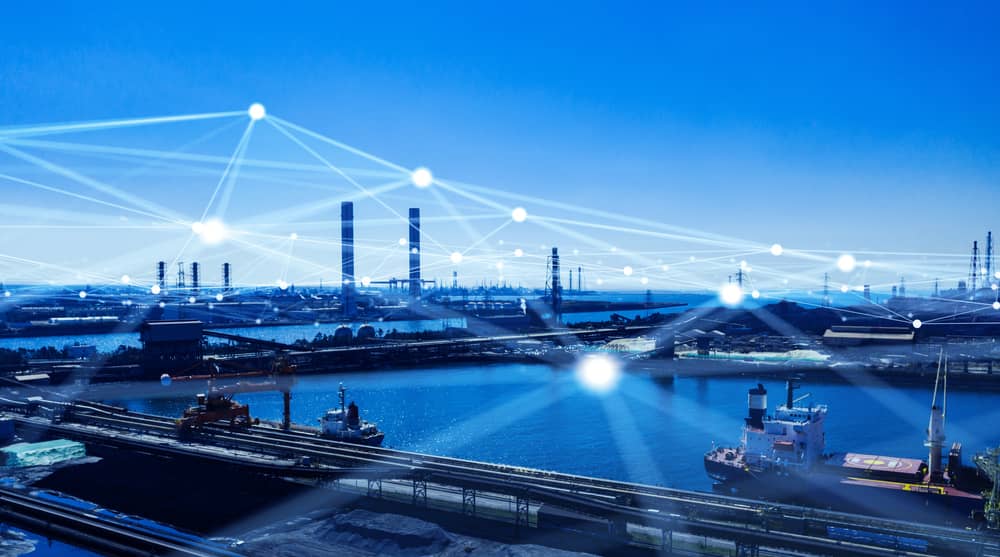 ΤΕΧΝΗΤΗ ΝΟΗΜΟΣΥΝΗ (ARTIFICIAL INTELLIGENCE)
Η τεχνητή νοημοσύνη (AI) αναφέρεται στην προσομοίωση της ανθρώπινης νοημοσύνης σε μηχανές που έχουν προγραμματιστεί να σκέφτονται σαν τους ανθρώπους και να μιμούνται τις ενέργειές τους. Ένας τρόπος βελτίωσης των λειτουργιών είναι η οικοδόμηση ενός συστήματος υποστήριξης λήψης αποφάσεων που βασίζεται σε ένα προγνωστικό μοντέλο συμπεριφοράς
ΤΕΧΝΟΛΟΓΙΑ BLOCKCHAIN
Η τεχνολογία Blockchain είναι μια αξιόπιστη μέθοδος καταγραφής των συναλλαγών, η οποία είναι δύσκολο να παραβιαστεί. Χρησιμοποιείται για την εκτέλεση ψηφιακών συναλλαγών σε πραγματικό χρόνο, με ασφαλή και κατανεμημένο τρόπο
ΣΥΜΠΕΡΑΣΜΑΤΑ
WORLD’S MOST AUTOMATED PORT